আজকের ক্লাসে সকলকে স্বাগত
পরিচিতি
ফাতেমা বেগম
প্রধান শিক্ষক 
চেলারচর সরকারি প্রা্থমিক বিদ্যালয় 
ছাতক,সুনামগনজ
বিষয়:বাংলা
 শ্রেণি:১ম
পাঠ:১৮
সময়:৪০ মিনিট
শিখনফল
১.১.১ বাক্যে ও শব্দে ব্যবহ্র্ত বাংলা বর্ণমালার ধ্বনি স্পষ্ট ও শুনবে এবং বলতে পারবে
১.১.১ বাক্যে ও শব্দে ব‌‌্যবহ্রত বাংলা বর্ণমালার ধ্বনি স্পষ্ট ও শুনবে এবং পড়তে পারবে .
নিচের ছবিগুলো দেখি
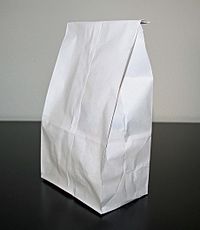 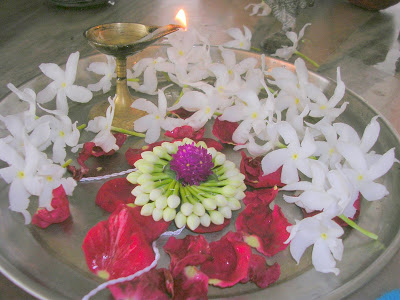 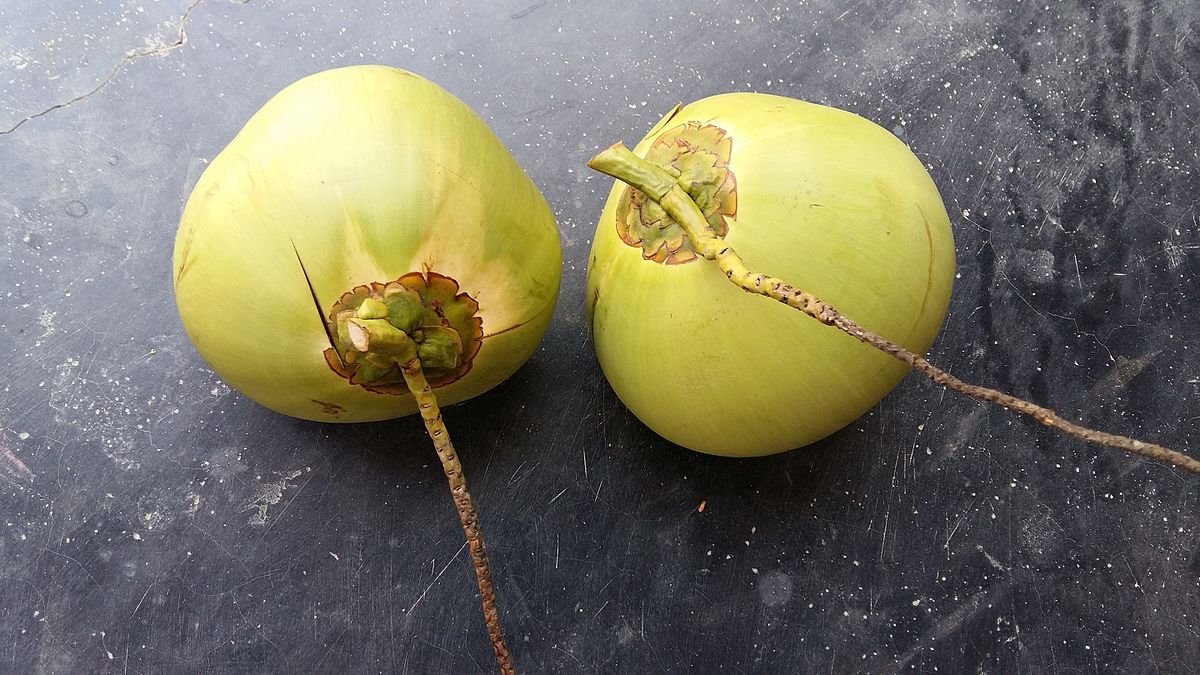 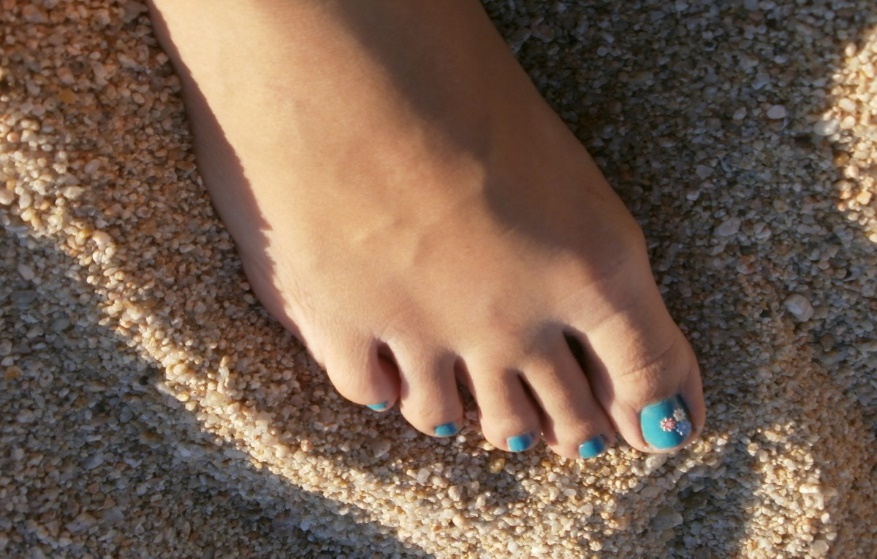 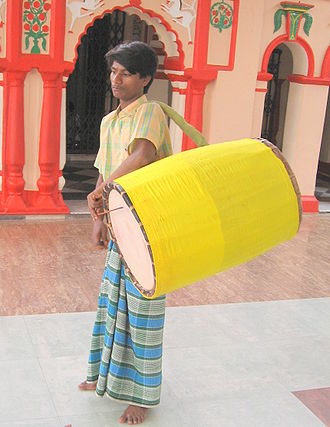 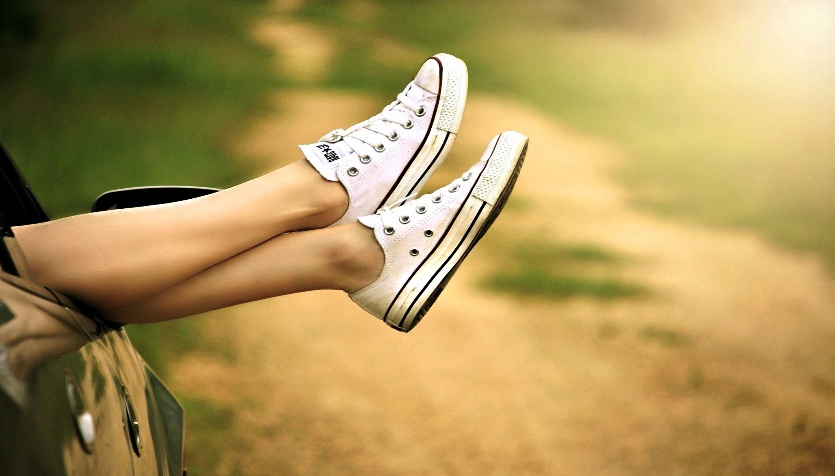 আজকে আমরা পড়ব
ট ঠ ড ঢ ণ
আমরা এখন র্বণের সাথে ছবির মিল করি
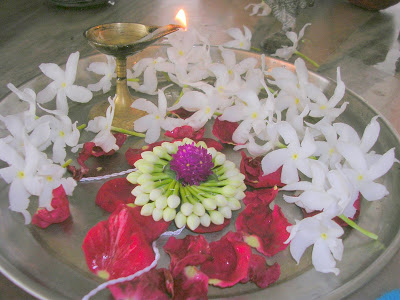 ট
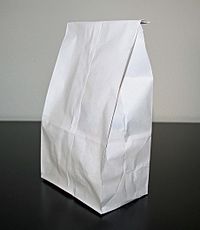 ঠ
ড
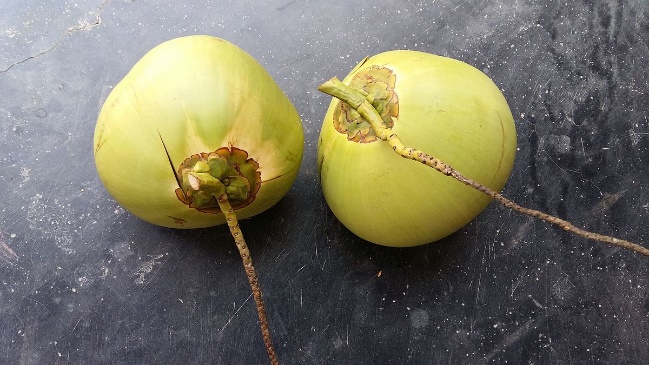 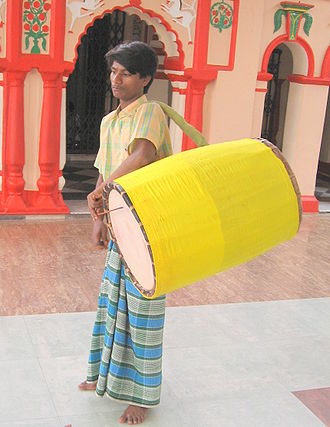 ঢ
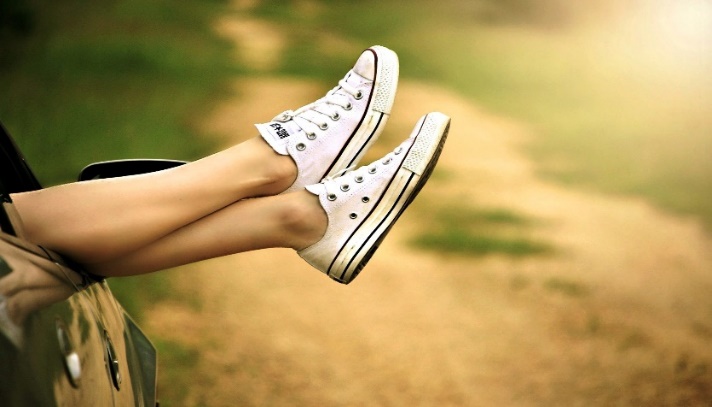 ণ
দলীয় কাজ
শোনা
ট ঠ ড ঢ ণ
বার বার অনুশীলন করতে দিয়ে
অনুশীলন
বলা
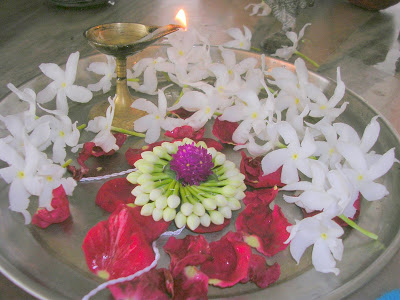 ট
টগর
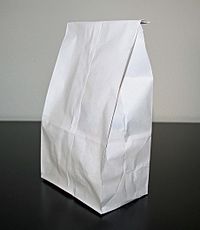 ঠ
ঠোঙা
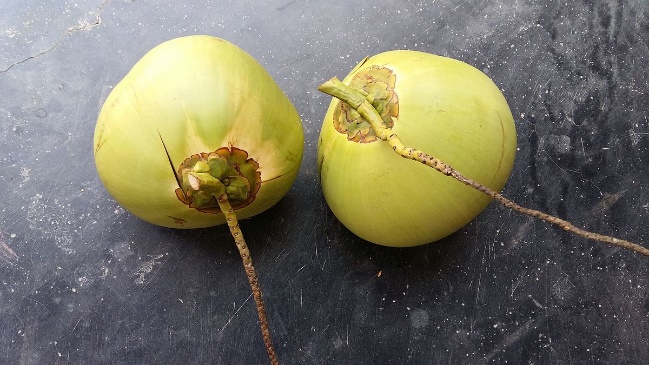 ড
ডাব
ঢ
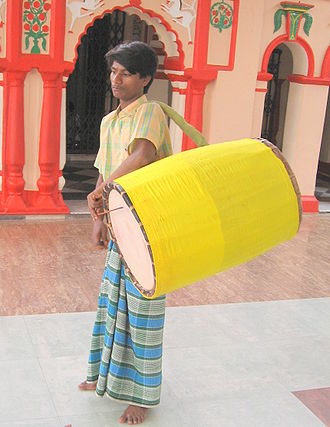 ঢাক
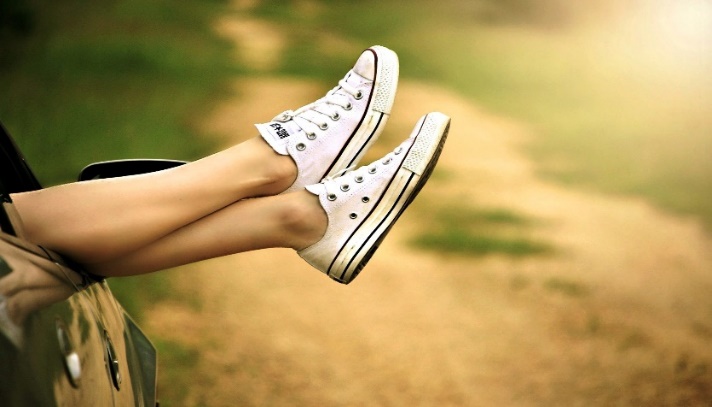 ণ
চরণ
মূল্যায়ন
টগর,
ঠোঙা,
ডাব,
ঢাক,
চরণ
বাড়ীর কাজ
ট,ঠ,ড,ঢ,ণ
বিদায়